SUCESIONES 
	     Y 
PROGRESIONES
Primer dibujo
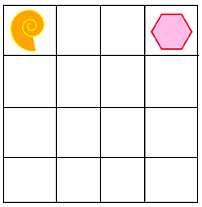 Segundo dibujo: 
el caracol va bajando por la diagonal y el hexágono va bajando por la última columna.
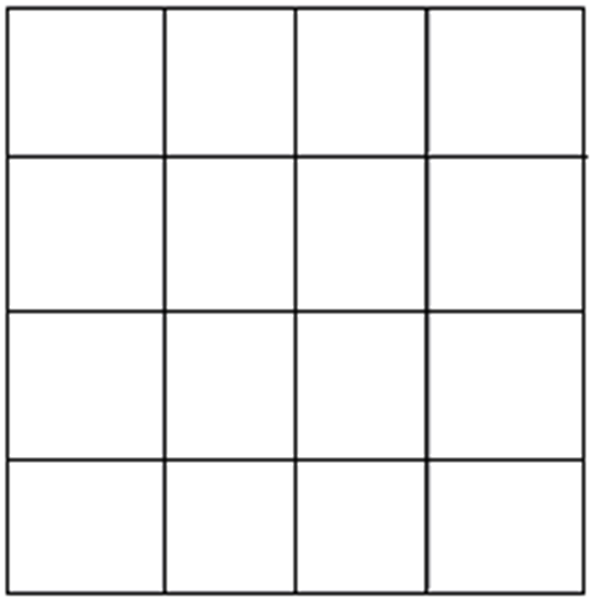 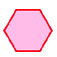 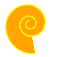 Tercer dibujo:
continúa el patrón
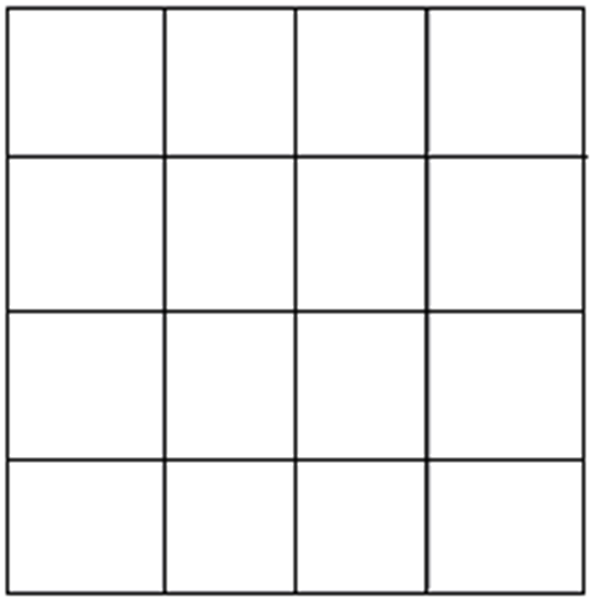 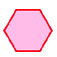 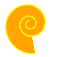 Cuarto dibujo: 
ambas figuras quedan al final en la misma casilla.
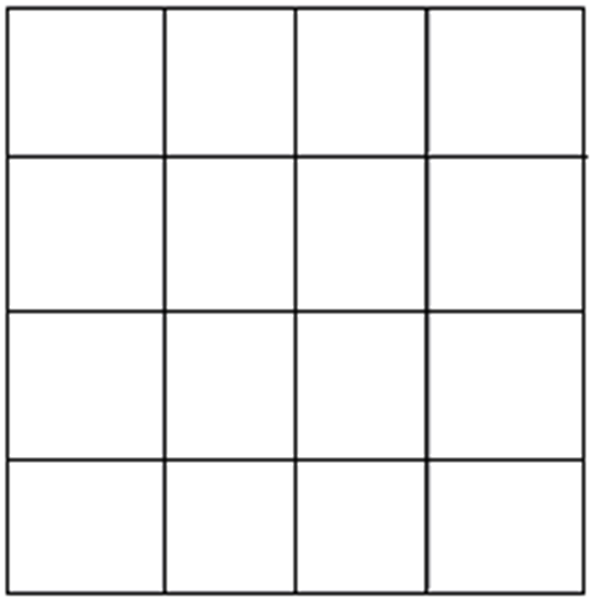 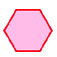 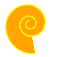 Primer dibujo
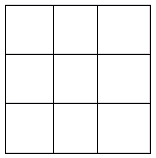 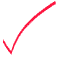 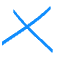 Segundo  dibujo
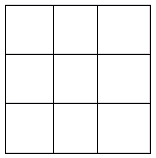 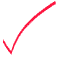 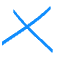 Tercer  dibujo
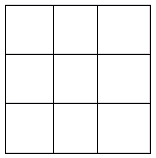 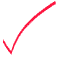 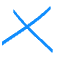 ¿en cuál de las casillas  queda la palomita y en cuál el tache?
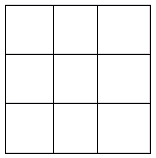 Primer  dibujo
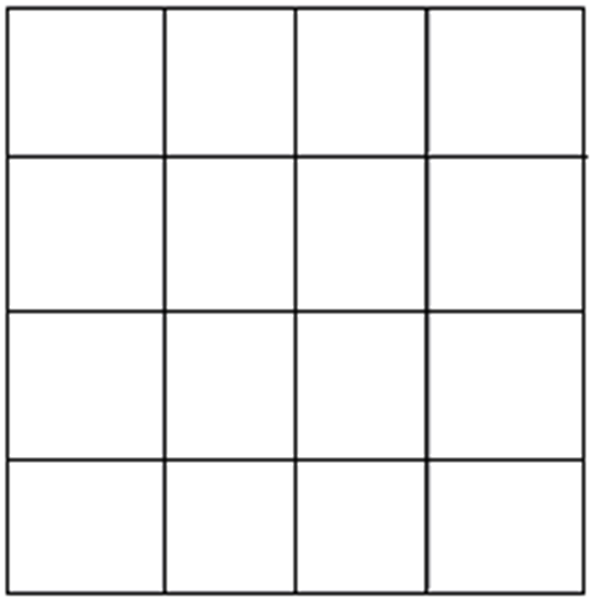 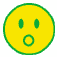 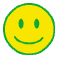 Segundo dibujo
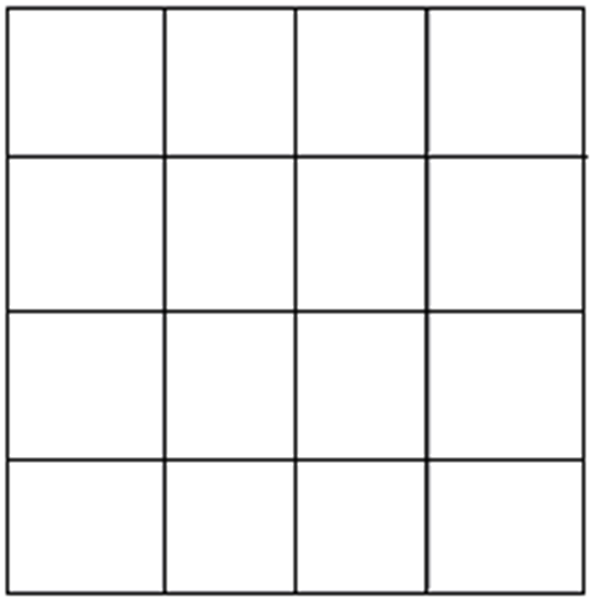 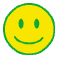 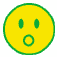 Tercer dibujo
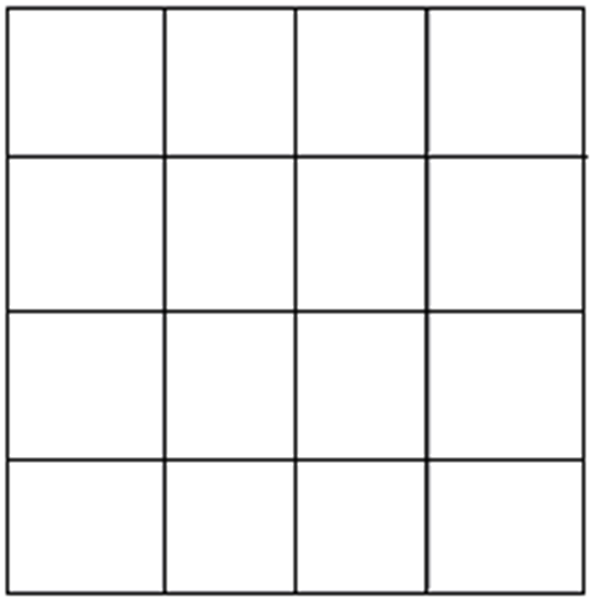 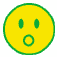 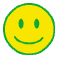 ¿En cuál de las casillas  queda la carita feliz y en cuál la carita sorprendida?
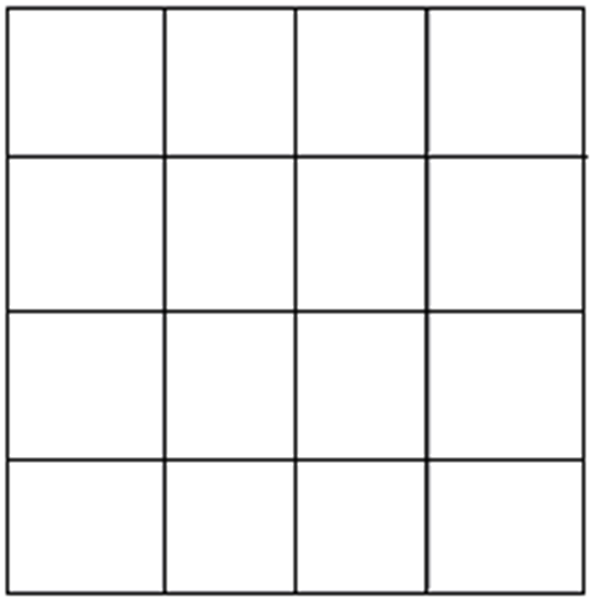 Primer dibujo
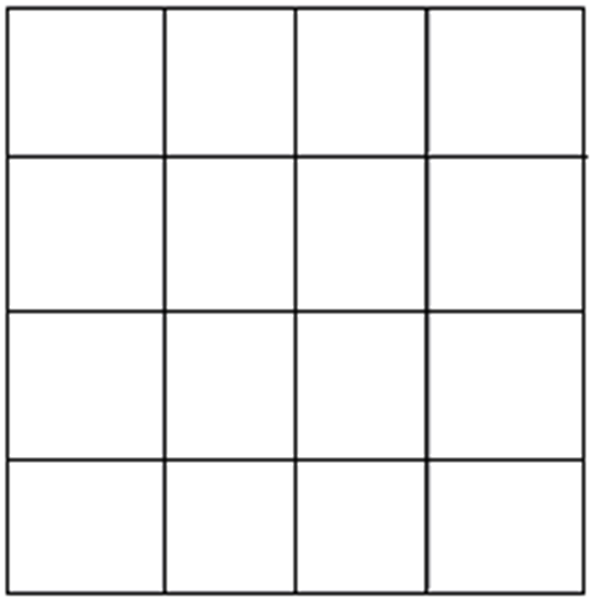 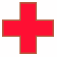 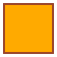 Segundo  dibujo
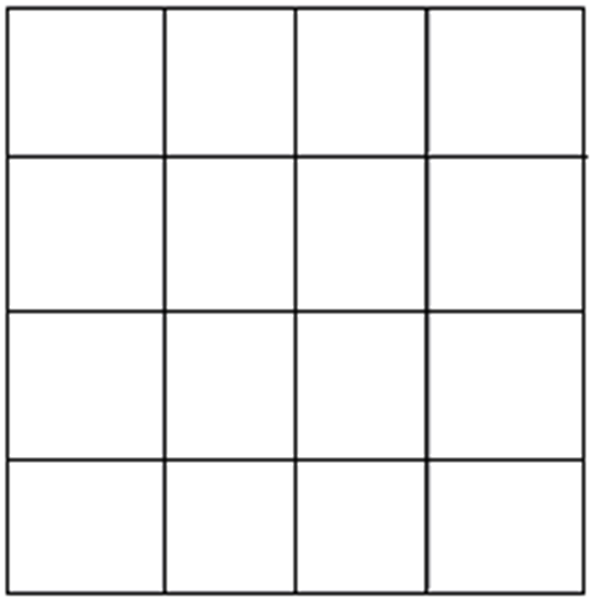 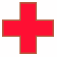 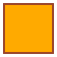 Tercer  dibujo
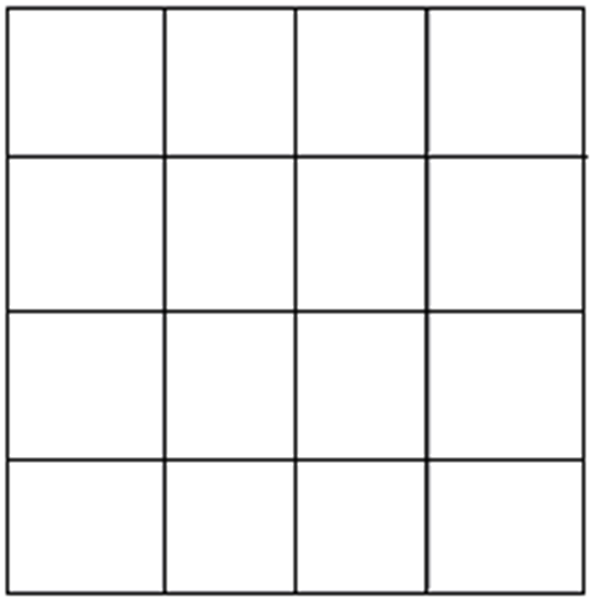 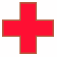 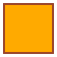 Cuarto  dibujo
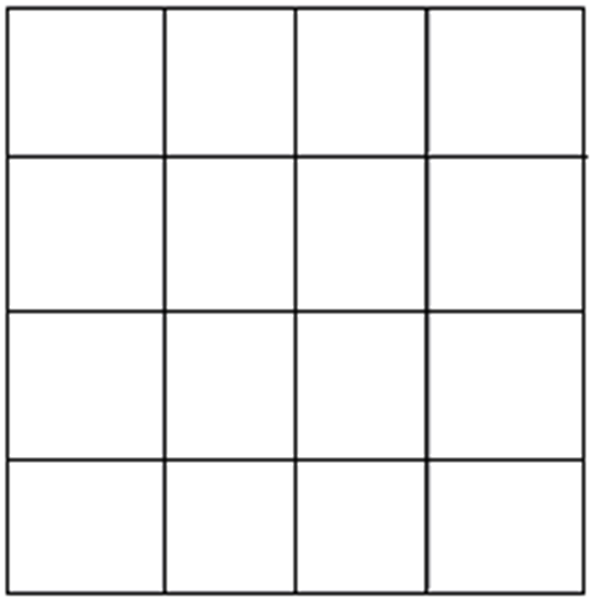 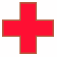 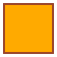 Quinto  dibujo
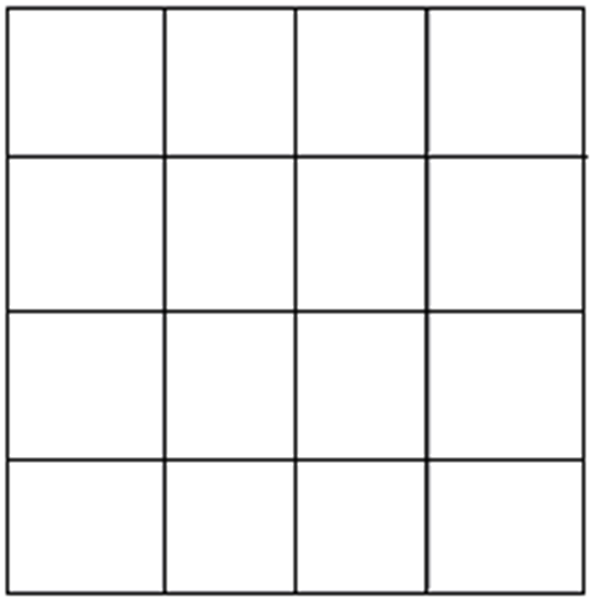 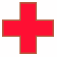 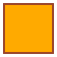 ¿En cuál de las casillas  queda la cruz y en cuál el cuadrado?
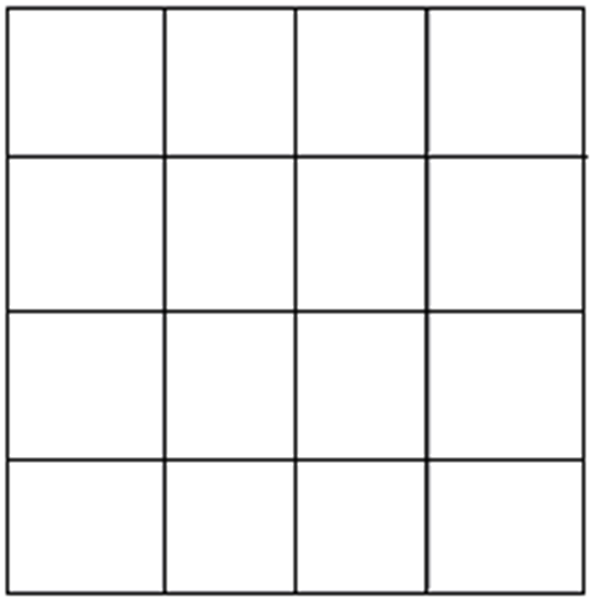 Primer dibujo
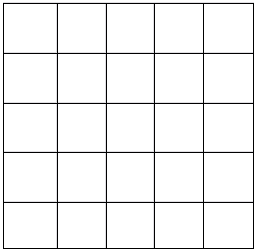 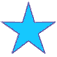 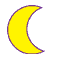 Segundo  dibujo
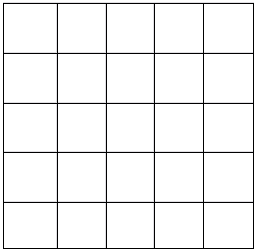 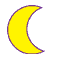 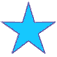 Tercer  dibujo
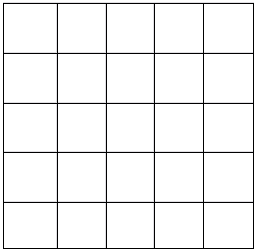 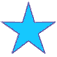 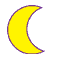 Cuarto  dibujo
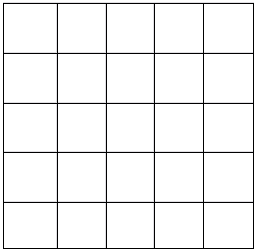 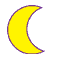 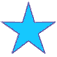 ¿en cuál de las casillas  queda la estrella y en cuál la luna?
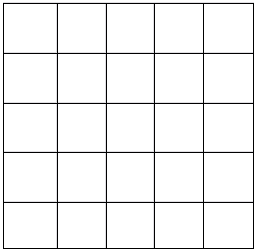 Primer dibujo
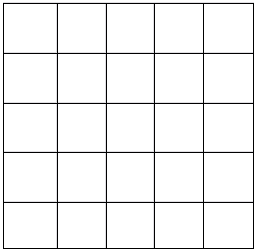 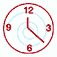 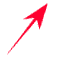 Segundo  dibujo
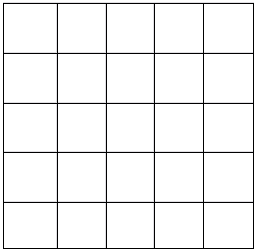 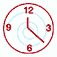 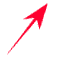 Tercer  dibujo
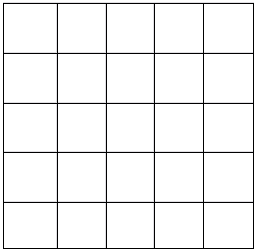 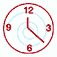 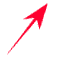 Cuarto  dibujo
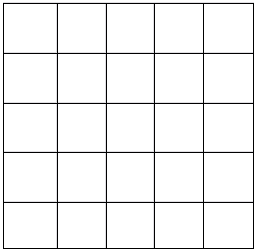 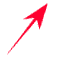 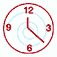 ¿en cuál de las casillas  queda el reloj  y en cuál la manecilla?
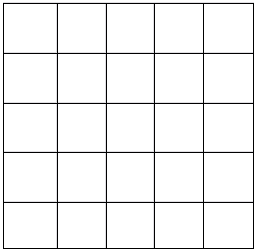 soluciones
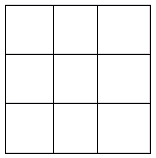 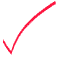 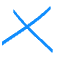 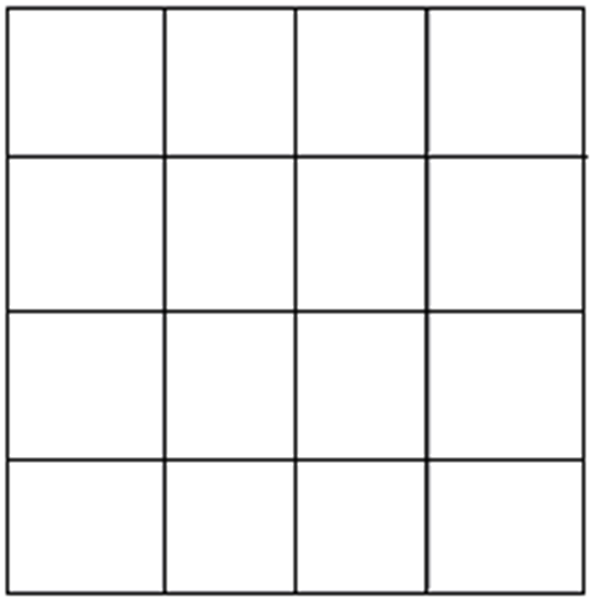 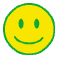 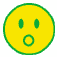 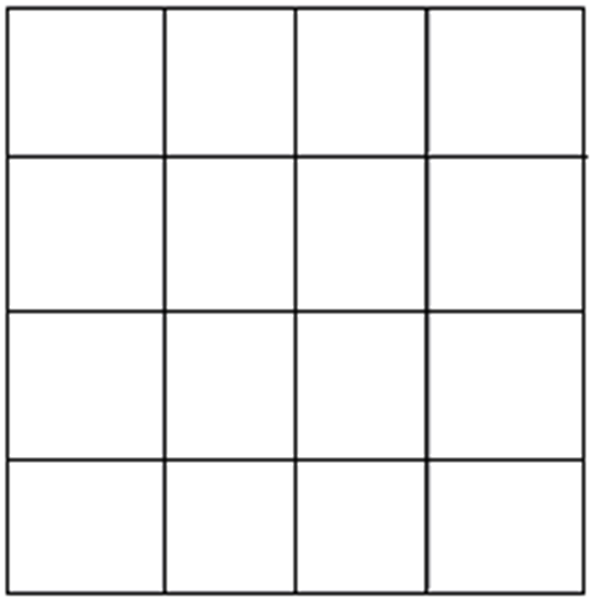 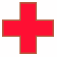 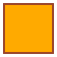 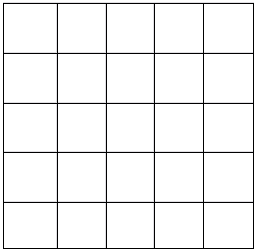 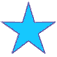 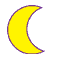 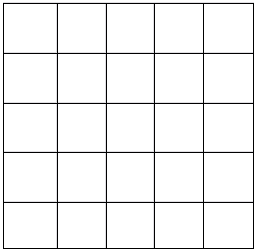 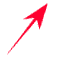 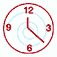 ACTIVIDAD Nº 1
En una hoja de color y con tu datos, copia los siguientes ejercicios y los contestas.
Calcula los tres términos que siguen en cada sucesión de números con signo:

 – 2,   – 10,  – 18, – 26, – 34 . . . . . . .

B) – 5,   – 15,  – 45, – 133, – 405 . . . . . .

C) – 80   – 91,  – 102, – 113, – 124, – 133. . 

D) 2,  – 4,    8,   – 16,    32,   – 64 . . . . . . . 

E) 12,  – 3,   – 18,  – 33, – 48,  – 63. . . . . .
ACTIVIDAD Nº 2
En una hoja de color y con tu datos, copia los siguientes ejercicios y los contestas.
Escribe los números que van en los cuadritos:
2, 4, 6, 8, 10,         14, 16,        20
1
1, 3,       7, 9, 11,      15, 17,       21
2
5, 10, 15,      25, 30,       40, 45,
3
3, 6, 9,       15, 18, 21, 24,       40
4
1, 2, 4, 8, 10,         32, 64,
5
3, 6, 12,          48, 96,
6
4, 9, 14,        24, 29, 34,        44
7
5, 12, 19,       40, 47,        61, 68
1, 2, 4, 7 11       22, 29,37, 46
8
9
Una sucesión es un conjunto ordenado de términos matemáticos (números), tal que, como colección de objetos, presentan una cierta regularidad, de manera que, dado cualquiera de los términos que la integran, es posible saber cuál viene a continuación.

	La sucesión de números captaron el interés de los matemáticos ya desde tiempo de Pitágoras; en efecto como ya hemos visto, los pitagóricos se interesaron por sucesiones como la de los números pares, la de los números cuadrados perfectos, la de los triangulares, etc. 
	
	Un tipo de sucesiones particularmente importantes son las llamadas progresiones, aritméticas  y/o  geométricas.
Para hacer referencia a una sucesión cualquiera se escribe
a1,  a2,  a3, …., an.
donde an  representa el término general, es decir el término que ocupa el lugar  n.
Por regla general, las sucesiones numéricas presentan la característica de que,  cada término está relacionado con el anterior de una manera determinada. 
	Ejemplo, cada número par se obtiene sumando 2 al inmediatamente anterior.
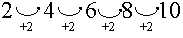 Los números triangulares se obtienen sumando sucesivamente, a partir del primero, la sucesión de los números naturales desde el 2 en adelante;
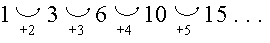 Los cuadrados se obtienen sumando , a partir de 1, la sucesión de los números impares de 3 en adelante.
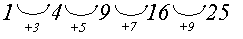 Estas sucesiones presentan la importante propiedad de que su término general es susceptible de ser definido mediante una fórmula: 


El término general de la sucesión de los números pares es: 

	
El término general de la sucesión de los números impares es:
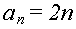 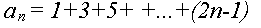 PROGRESIONES     ARITMÉTICAS
Una progresión aritmética es una sucesión de números tales que la diferencia entre dos consecutivos cualesquiera de ellos es siempre igual a un número fijo llamado diferencia  (d)  o razón de la progresión.

Números impares: 	  	 = 2n – 1
Números múltiplos de 2:		       = 2n
Números múltiplos de 7:	       = 7n  
La sucesión   7, 11, 15, 19, 23, 27,..., es una progresión aritmética de término general 
			= 4n+ 3	 y diferencia d = 4.
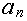 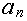 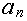 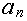 TÉRMINO GENERAL DE UNA PROGRESIÓN ARITMETICA
En una progresión aritmética se cumple, por definición, que el término   an	   que ocupa el lugar n será siempre igual al anterior más la diferencia d: es decir  an = an-1 + d 	para todos los valores de  n = 2,3,4,.... En consecuencia se tendrá:
a2 = a1 + d
a3 = a2 + d = a1 + d + d = a1 + 2d
a4 = a3 + d = a1 + 2d + d = a1 + 3d
Por consiguiente se cumplirá que:
an = a1 + (n – 1)d
En la progresión aritmética 7, 10, 13,.... 
Hallar el valor del término   a = 83
an = a1 + (n – 1)d
a83 = 7 + (83 – 1)3
R = 253
Una propiedad fundamental de la progresión aritmética es:
(a1 + an)*n
        2
(7 + 253) 83
        2
S83 =
Sn =
Calcular la suma de los 83 primeros término de la progresión 7, 10, 13, .......
ACTIVIDAD 3
En hojas de colores realiza las actividades que se te indican en cada uno de los ejercicios.

No se te olvide trazar margen, anotar nombre, grupo, nº de lista, fecha y 
TEMA: sucesiones y progresiones

NOTA. 
Entre más te esmeres en tus trabajos tus calificaciones mejoraran
1.- Escribe los cinco primeros términos de la sucesión cuyo término general es
n   .
n + 1
bn =
2.- Intenta escribir en tu cuaderno una expresión que sirva para calcular cualquier término de las sucesiones siguientes:
a)  1,2,3,4,5,...

b)  1,4,9,16,....
3.- Escribe en tu cuaderno el término que ocupa el lugar 50 en las siguientes sucesiones:
20, 17, 14, 11, 8, ....
-9, -2, 5, 12, 19, ....
c)	-11, -22, -33, -44, ....
4.- Escribe los cinco primeros términos de las sucesiones siguientes dadas por sus términos generales:
an = – 3n + 5
bn = (– 3) n
cn = n2 – 3n
ACTIVIDAD Nº 4
En hoja de color y con tu datos, contestas lo que se te pide.
Copia las siguientes progresiones aritméticas y calcula su término general:
problemas
1.- ¿cuál es el séptimo término de la sucesión?
7, 10, 13, . . . .n7
2.-Hallar el término 11º de 4, 7, 10, ...
3.- Hallar  el primer término de la progresión  aritmética, en donde a23= 93  y  d= 4
4.-  Hallar la suma de los  16  términos de la progresión : 7, 13, 19......
5.- En una PA el 5to término es 11/3, el 7mo es 7.  Si tiene 13 términos calcular el primero.
6.- En la PA del problema 5. Calcular el término  a13.
7.- En la PA del problema 5. Si tiene 13 términos calcular:
 la suma de los trece.
8.- El término general de la progresión aritmética 5, 8, 11, 14... es:
9.- El término general de una progresión aritmética en la que a1 = 13 y d = 2 es:
10.- Hallar el primer término de una progresión aritmética sabiendo que a11 = 35 y d = 4.
11.- Averiguar el lugar que ocupa el número 44 en la sucesión 6, 8 , 10 , ...
12.- Escribir una sucesión aritmética de seis términos siendo a1 = 3 y a6 = -7.
13.- Calcula la suma de: Los 15 primeros números de la sucesión 3, 7, 11, 15, ... .
14.- Encontrar los cinco primeros términos de una sucesión aritmética sabiendo que el décimo vale 60 y la diferencia es 3.
15.-   Dada la progresión aritmética 8, 3, -2, -7, -12, ..., Calcular el término que está en el lugar 24.
16.-   De la progresión aritmética del problema 15. calcular  a36.
17.-   De la progresión aritmética del problema 15.  Sumar los términos comprendidos entre a24 y a36.
18.-   En una PA el 5to término es 11/3, el 7mo es 7. Si tiene 13 términos. Calcular el primero.
19.-   Del problema 18. Calcular el último término (13).
20.-   Del problema 18. Calcular la suma de los trece.
PROGRESIÓN GEOMÉTRICA
PROGRESIÓN GEOMÉTRICA
La sucesión 3, 6, 12, 24, 48, ... Es una progresión geométrica de razón 2.

	La sucesión de 2, 4, 8, 16, .... de las potencias de 2 es una progresión geométrica de razón 2.
Una progresión geométrica se cumple, por definición, que el término     	    que ocupa el lugar n  será siempre igual al anterior por la razón r  es decir   			        para todos los valores de  n = 2, 3, 4, ... En consecuencia se tendrá



Por consiguiente se cumplirá que, para cualquier n :
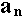 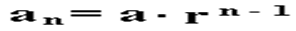 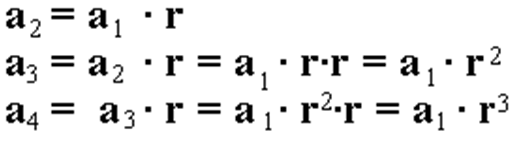 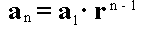 Hallar el sexto término de la progresión 1, 2, 4, ...
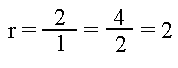 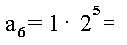 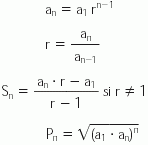 Halla el término general de las secuencias: 
2, 9, 20, 35, 54, 77,....
Halla el término general de las secuencias: 
4, 5, 8, 13, 20, 29,....
términos de la progresión:
-5, 4, 13, 22, 31, 40
¿Es 5, 15, 45, 135, 405 ... una progresión geométrica?
F I N